La
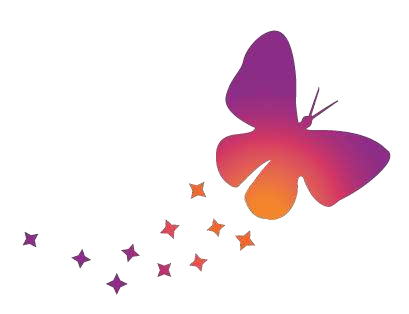 Navidad
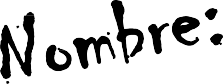 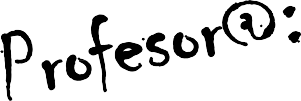 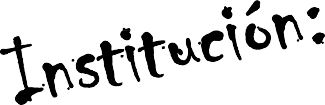